Ayo Belajar Online		 MK. Ideologi Pancasila
Pert 2,  11 /03/2022
S1 PPKn FKIP UNS
Dr. Winarno, M Si
Anis Suryaningsih M Sc
Yudi Ariana, SH MH
Panduan Kuliah
Kuliah ini merupakan  ke 2 , Jumat  11  Maret 2021 jam 7.30
Kegiatan pembelajaran dilakukan scr online melalui platform spada, ocw, zoom, dll
Tatap muka kedua ini membahas materi untuk capaian Sub CPMK kedua yakni mahasiswa Mampu menganalisis hakekat ideologi bagi kehidupan manusia 
Materinya meliputi konsep konsep tentang Filsafat,  Weltanchaung, Ideologi  dan Ideologi politik
Silakan telusuri/simak referensi yang ada . 
https://www.youtube.com/watch?v=iQcL33QcyJs
https://www.youtube.com/watch?v=dCU2T9nX2_U
Mampu menganalisis hakekat ideologi bagi kehidupan manusia
Filsafat, 
Weltanchaung
Ideologi
Ideologi politik
Fungsi ideologi
Ideologi (politik), apakah yang dimaksud (etimologis dan terminologis), bagaimana sejarah perkembangannya, 
Bagaimana dengan konsep lain yang dekat dengannya: filsafat politik, teori politik, pandangan hidup /way of life,weltanschauung/ pandangan dunia (world-view)
Adakah klasifikasi ideologi? Adakah karakteristik ideologi? Apa fungsi ideologi (politik)
Apakah Pancasila memenuhi kreteria ideologi? Klasifikasi yang manakah?

Simak materi dan video berikut : https://ocw.ui.ac.id/pluginfile.php/126/mod_resource/content/0/OCW%202013%20-%20PIP%2011%20Ideologi%20Politik.pdf 
https://www.youtube.com/watch?v=IMh3JQEoDhg 
https://www.youtube.com/watch?v=ZWZ8QLb4scQ
Oye..
Apa ideologi itu?
Eh.. ada kuliah Ideologi Pancasila yg mbahas masalah ideologi, ikut yok!!
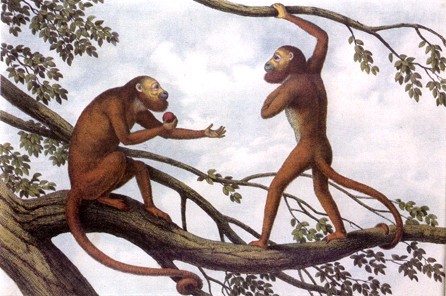 Yang ditanya tidak lebih tahu dari yang bertanya
Apa ideologi itu?
Om, ideologi itu apa sih?
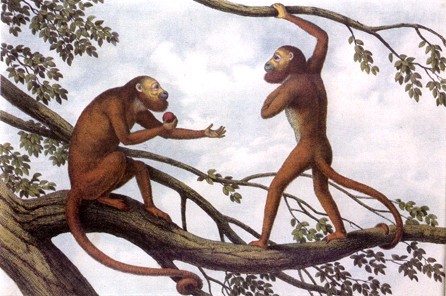 Apa guna ideologi?
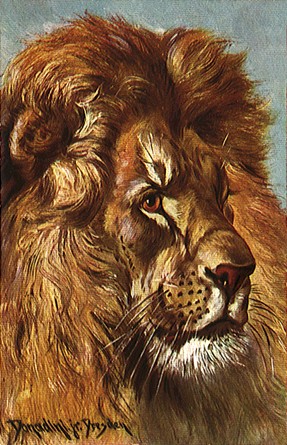 Untuk apa repot-repot membahas ideologi. Bukankah hidup kami sudah enak tanpa ideologi?
Pokok-pokok Diskusi
Apa itu Filsafat, Weltanchaung, Ideologi 
Ideologi politik
Apa beda ideologi pol dan filsafat politik ?
Apa itu ideologi dan apa guna ideologi?
 Pengertian filsafat
Pengertian Weltanchaung, way of life
Paparan
Silakan didiskusikan 
Silakan tiap kelompok memaparkan secara singkat hasil diskusinya
Hasil diskusi kelompok diunggah ke menu spada di TM 2 yang telah disediakan 
Lanjut ke pertemuan 4